Μου αρέσει πολύ αυτή η εικόνα!!!Σας λέει κάτι για μένα;
Όταν ήμουν παιδί
Απολαμβάνω να «κτίζω» τους δικούς μου κόσμους!!!
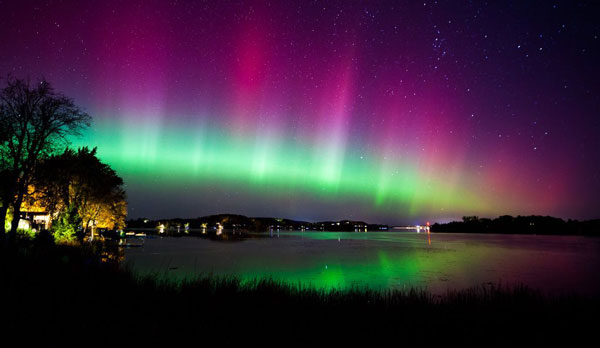 Απολαμβάνω να δημιουργώ τους δικούς μου ήρωες!!!
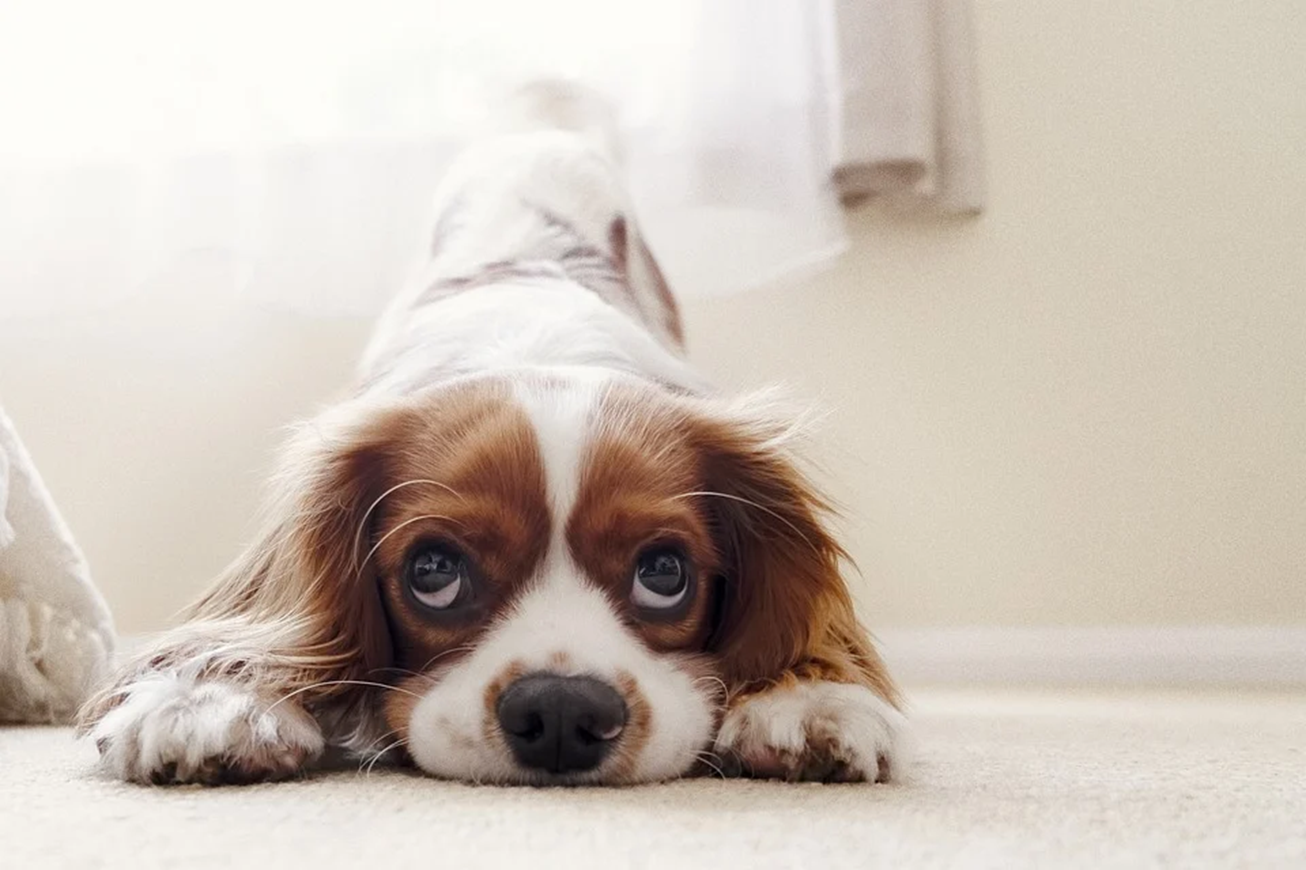 Με το «μαγικό μου ραβδί» προσπαθώ ν’ αλλάξω τα στραβά και τα ανάποδα…
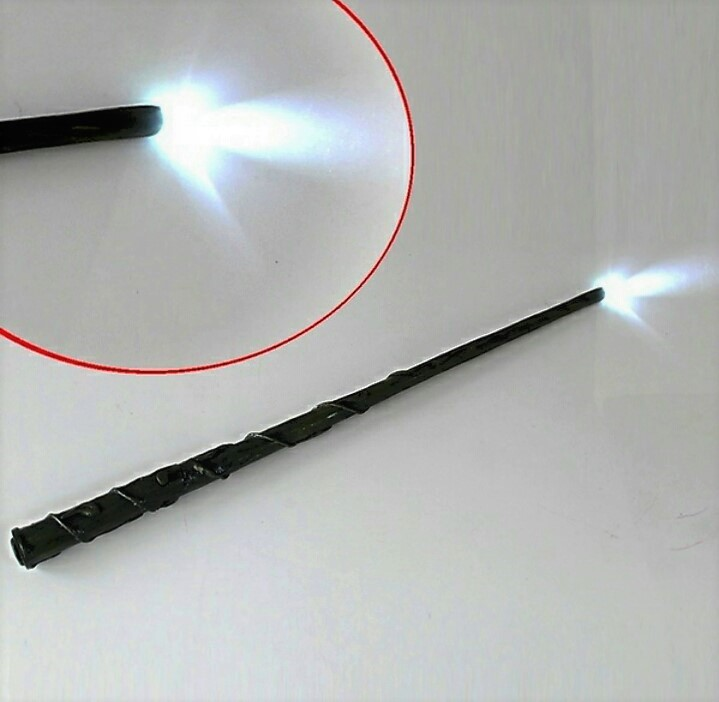 Νέο βιβλίο!!!
Ο Φα
Φα όπως φάλαινα.
Μα όπως μάφινς.
Ε όπως ελάφι.
Νι όπως …
Κω όπως …
Χα όπως …
Στε όπως …
Η Αλίκη στη Χώρα των Θαυμάτων
Πινόκιο
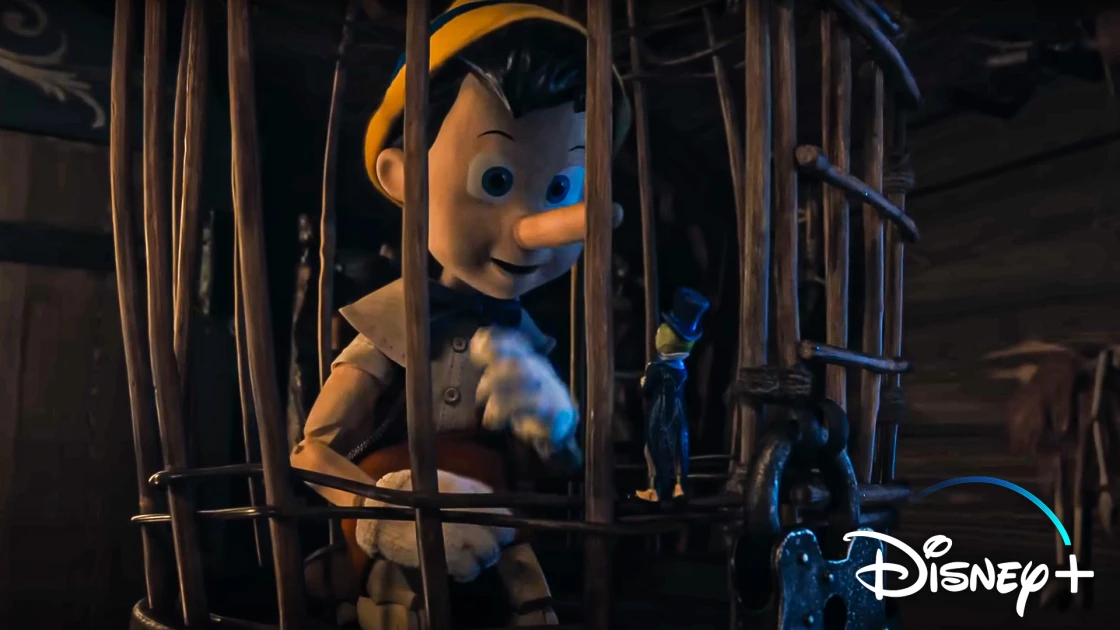 Πάμε να θυμηθούμε δικές μας περιπέτειες
Μια ιστορία είναι όπως ένα παζλ
Περίεργα γεγονότα
Θλιβερά γεγονότα
Εντυπωσιακά
Χαρούμενα γεγονότα
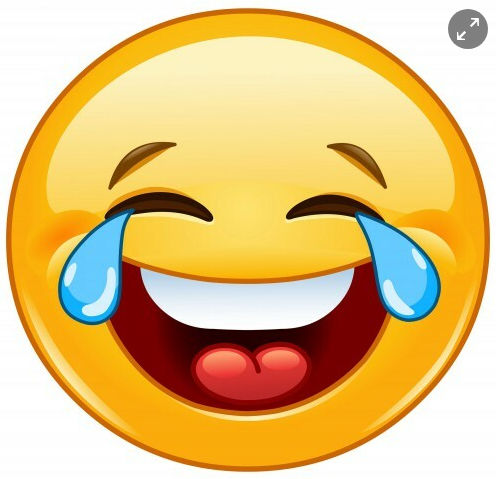 Πρωτοσέλιδα εφημερίδων
Σχολείο
Δεντρόσπιτο
Πάρκο
Ποτάμι
Δάσος
Θεατρικό παιχνίδι
Δίνουμε ζωή στους πιο πάνω χώρους

Διηγούμαστε μια περιπέτεια στους πιο πάνω χώρους
Χάρτης της ιστορίας
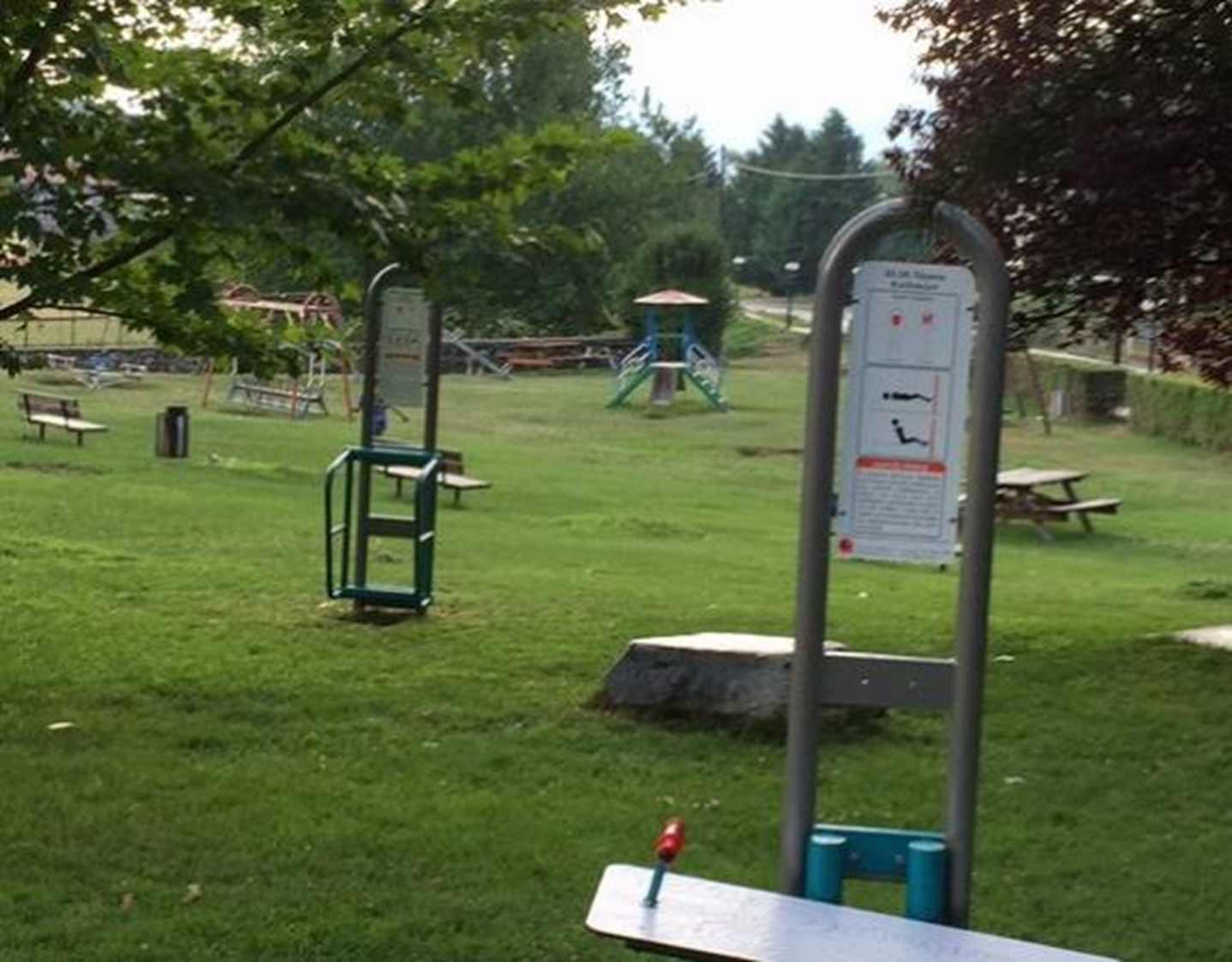 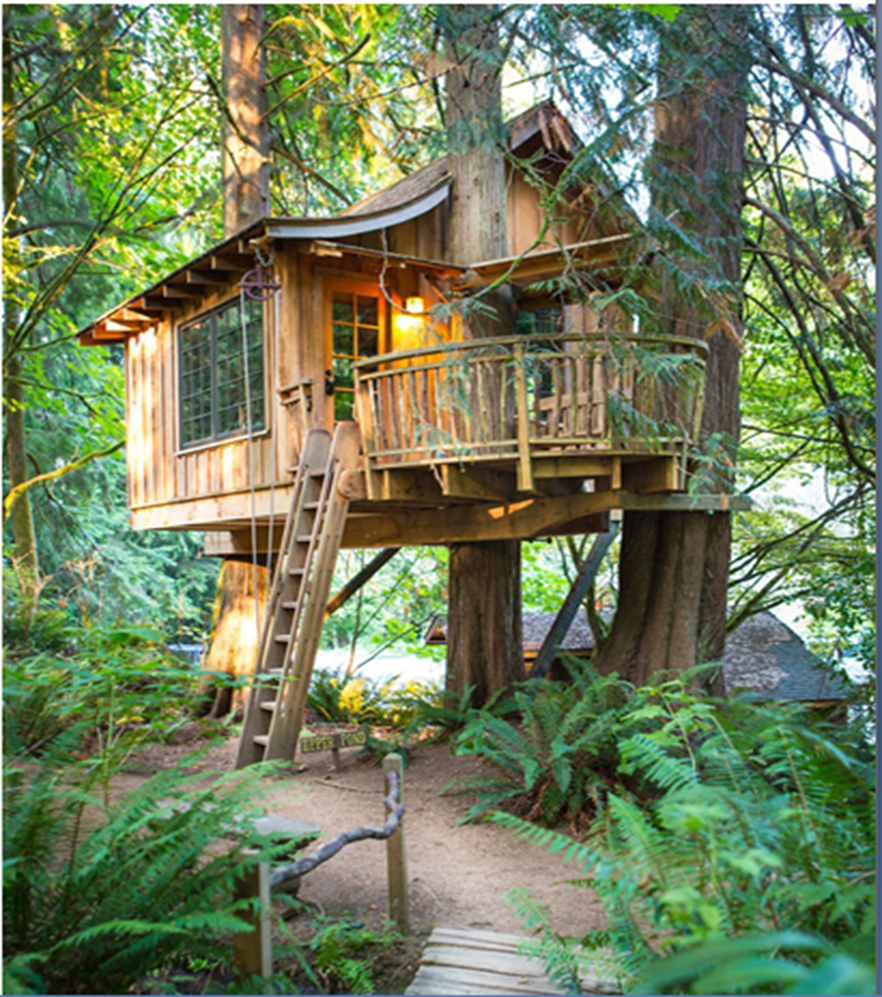 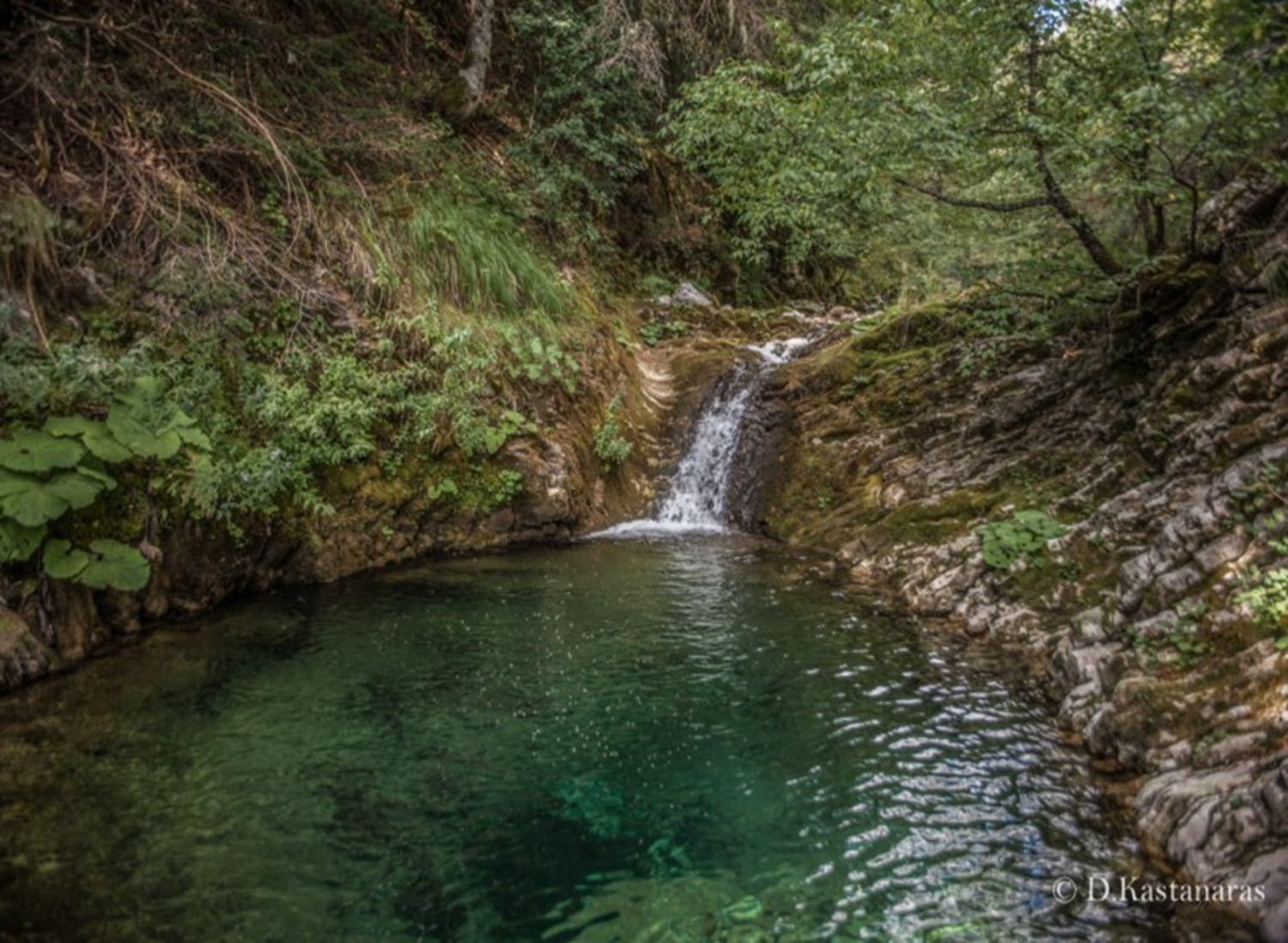 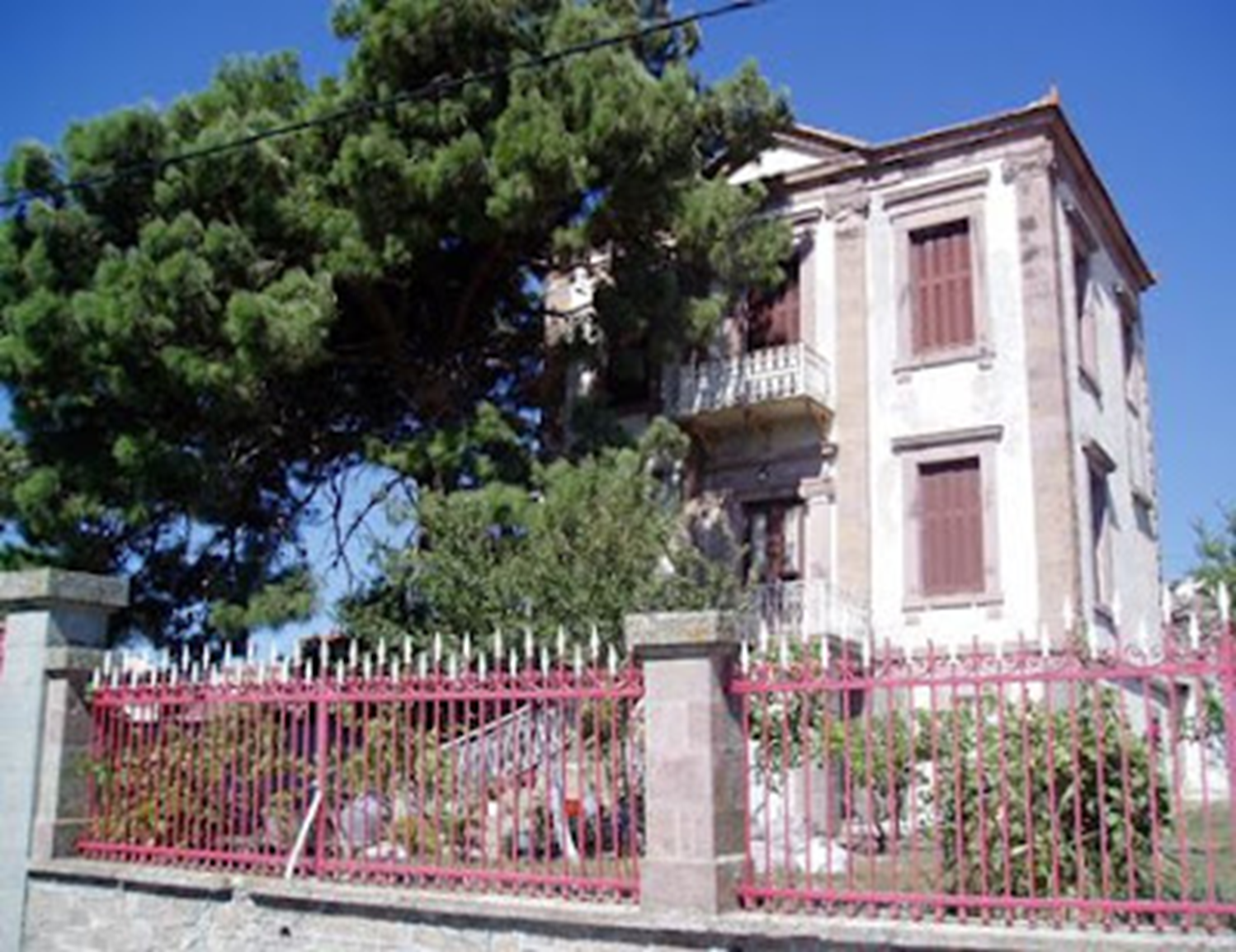 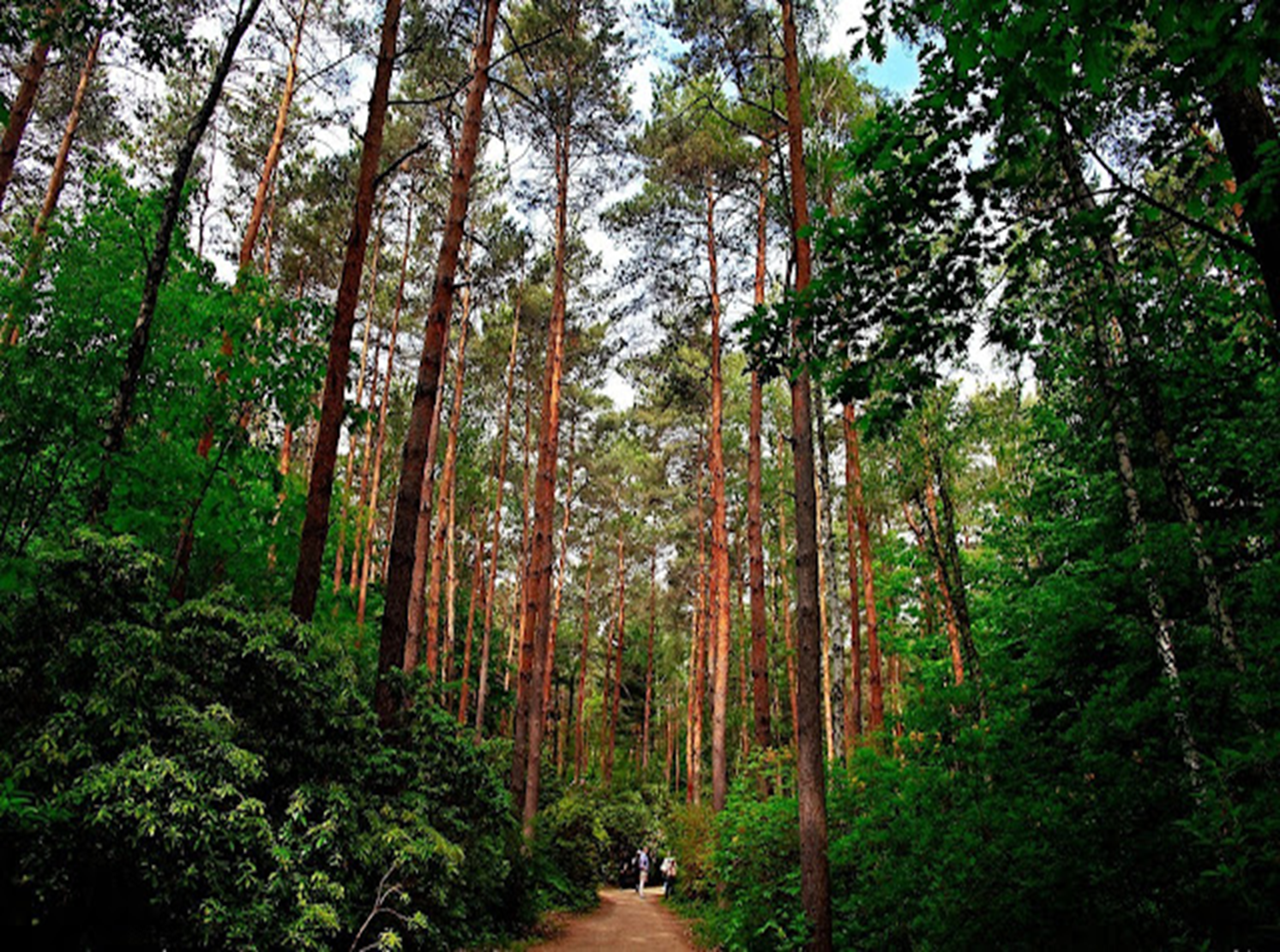 Τι μπορεί να πουν οι τίτλοι;
Ποιος τίτλος πιστεύετε είναι ο πιο ενδιαφέρον; Γιατί;

Μπορείτε να μαντέψετε τι έγινε στην ιστορία;
Τίτλοι
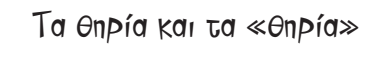 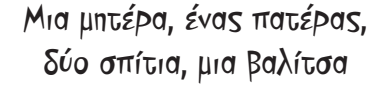 Τίτλοι
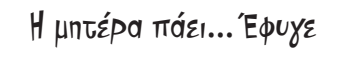 Τίτλοι
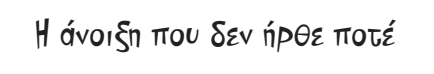 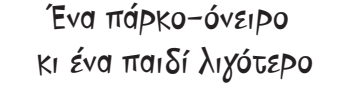 Τίτλοι
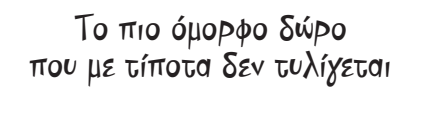 Τίτλοι
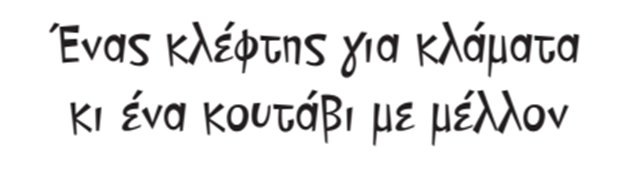 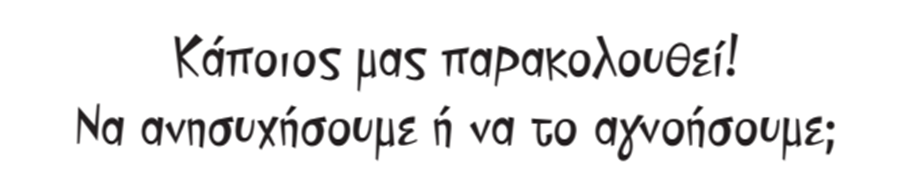 Πάμε να βρούμε απαντήσεις...
Τα παιδιά πήγαν εκδρομή στο δάσος.

Ο Φα χάθηκε κατά λάθος; Τι να έγινε άραγε; (σελ. 111)

Τι θα κάνατε αν συνέβαινε αυτό σε εσάς;
Παντομίμα
Ποιο είναι το πιο όμορφο δώρο που με τίποτα δεν τυλίγεται;
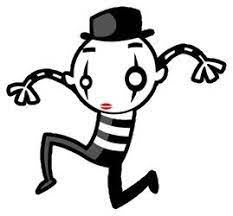 Παντομίμα
Ένα κασόνι και μια ζωή για πέταμα
σελ.153
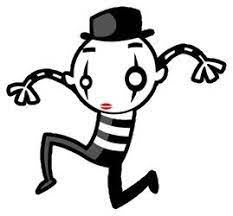 Κάποιος μας παρακολουθεί!!! (σελ.177)
Τι θα ήθελα να ρωτήσω τη συγγραφέα;
Ελάτε να ζήσουμε περιπέτειες, να λύσουμε μυστήρια, να γελάσουμε!!!